33-2
These materials are by the Kongki Ka Project and are made available to you under the terms of the Creative Commons Attribution ShareAlike license 4.0.
You have permission to share and redistribute these materials in any format and to make reasonable revisions and adaptations of this translation, provided that:
You include the above licence and source information.
If you redistribute these materials or create derivatives, you must distribute your contributions under the same license as the original.
 
The Holy Bible, Berean Standard Bible, BSB is produced in cooperation with Bible Hub, Discovery Bible, OpenBible.com, and the Berean Bible Translation Committee. This text of God's Word has been dedicated to the public domain.
 
Tibetan text is from the Central Tibetan Bible translation by Central Asia Publishing. Used by permission
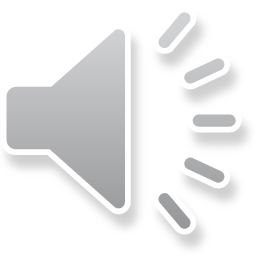 [Speaker Notes: Ch
33 Jesus’ early ministry
1. John the Baptist tells about Jesus - John 1:19-42; John’s last witness - John 3:22-36;
and John in Prison - Luke 3:19-20 (Left Top)
2. Philip and Nathanael - John 1:43-51 (Center Top)
3. Wedding at Cana - John 2:1-12 (Right Top)
4. Nicodemus - John 3:1-21 (Right Bottom)
5. Woman at the Well - John 4:1-42 (Center Bottom)
6. Nobleman’s Son - John 4:46-54 (Left Bottom)
7. Sick man at Pool - John 5:1-47 (Left Center)
8. Jesus in Nazareth - Luke 4:16-30 (Right Center)]
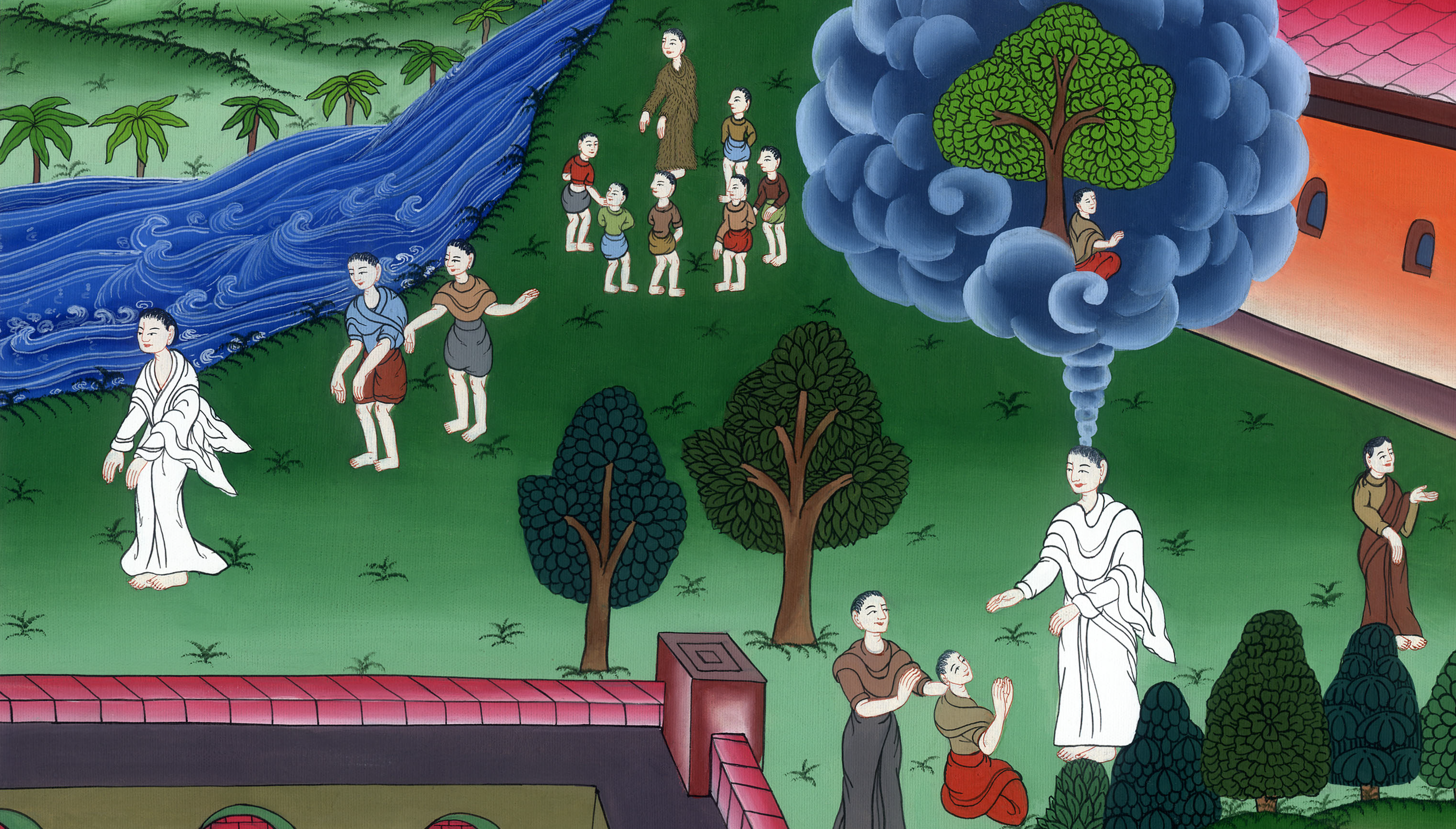 ཡོ་ཧ་ནན 1
བདག་གི་རྗེས་སུ་ཤོག
2. 2. Philip and Nathanael - John 1:35-51 (Center Top)
ཡོ་ཧ་ནན 1
བདག་གི་རྗེས་སུ་ཤོག
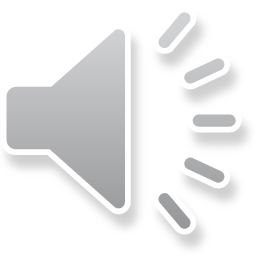 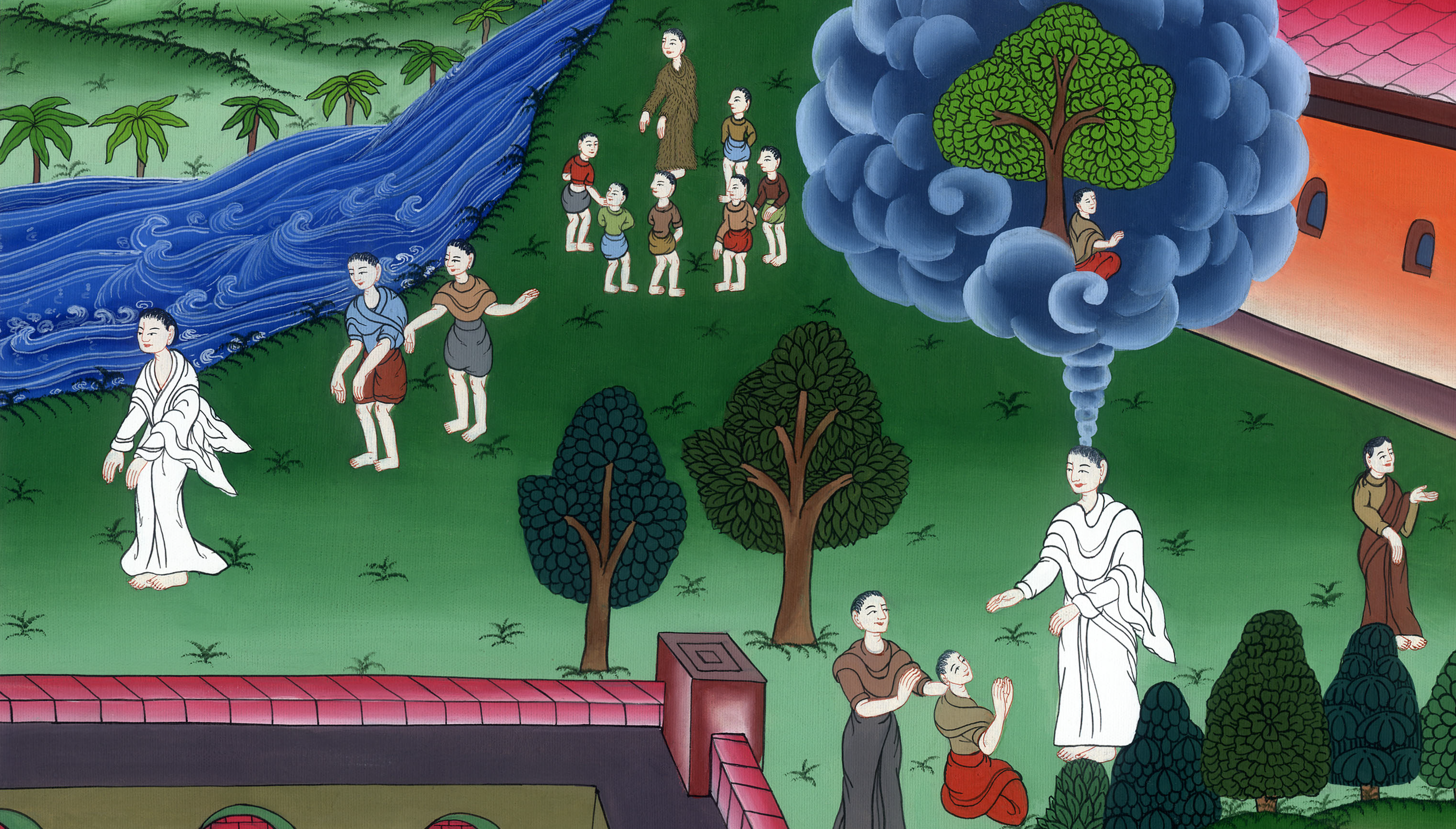 ཡོ་ཧ་ནན 1
བདག་གི་རྗེས་སུ་ཤོག
This work is licensed under a Creative Commons Attribution-ShareAlike 4.0 International License
35The next day John was there again with two of his disciples. 36When he saw Jesus walking by, he said, “Look, the Lamb of God!” 37And when the two disciples heard him say this, they followed Jesus.
35དེའི་ཕྱི་ཉིན་ཡང་ཡོ་ཧ་ནན་ཁོང་གི་ཉེ་གནས་གཉིས་དང་མཉམ་དུ་དེར་ཡོད་དེ། 36ཡེ་ཤུ་ཕེབས་པ་མཐོང་སྟེ་ཡོ་ཧ་ནན་གྱིས་“ལྟོས་དང༌། འདི་ནི་དཀོན་མཆོག་གི་ལུ་གུ་ཡིན་ནོ་”ཞེས་གསུངས། 37ཉེ་གནས་དེ་གཉིས་ཀྱིས་ཁོང་གིས་གསུངས་པ་དེ་ཐོས་ནས་ཡེ་ཤུའི་རྗེས་སུ་འབྲངས།
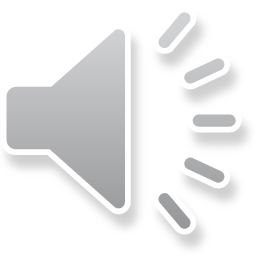 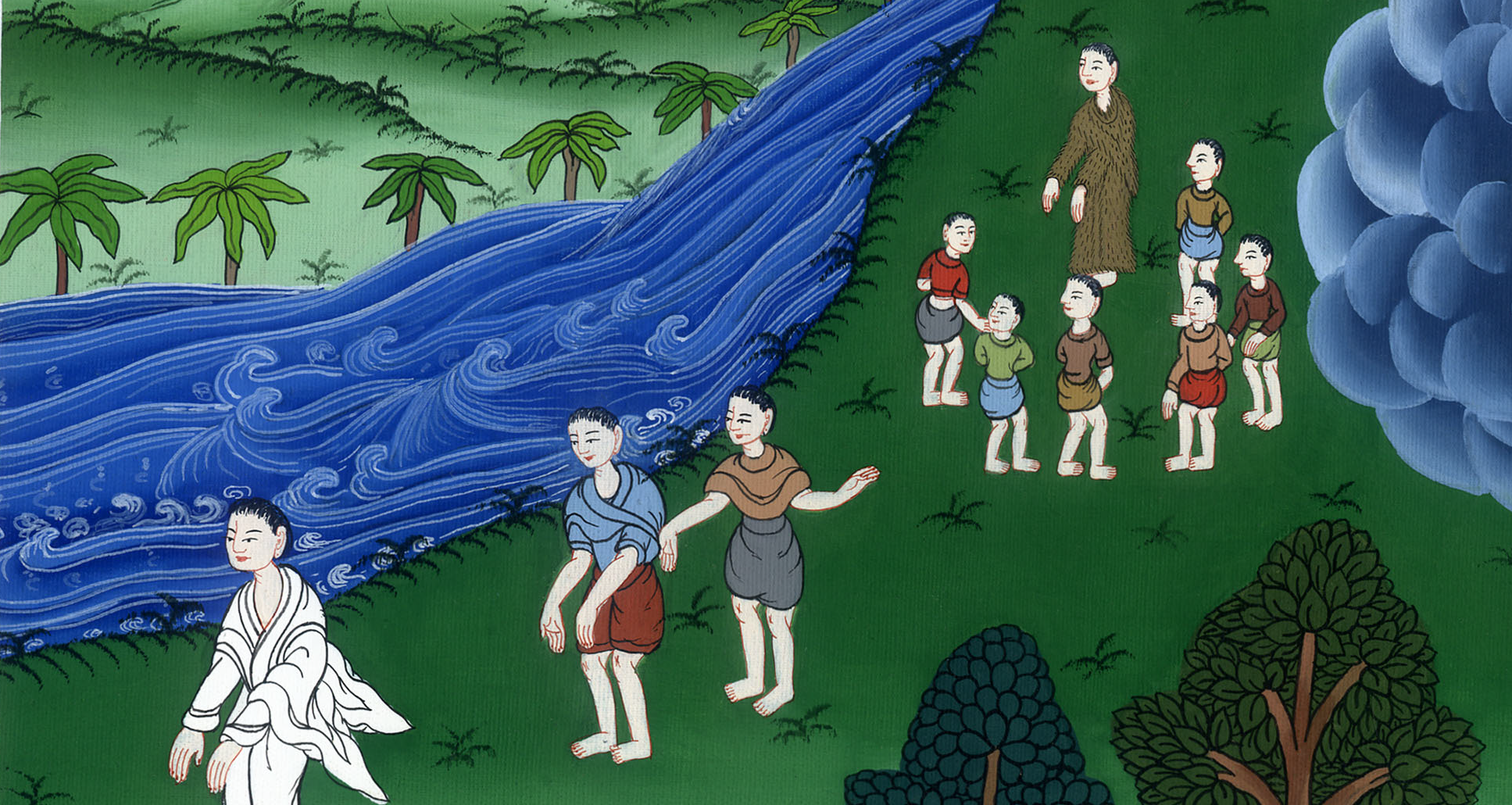 ཡོ་ཧ་ནན 1:35-37
43The next day Jesus decided to set out for Galilee. Finding Philip, He told him, “Follow Me.”
43དེའི་སང་ཉིན་ཡེ་ཤུ་ག་ལིལ་ཡུལ་དུ་ཕེབས་པར་དགོངས་ཏེ། ཕི་ལིབ་དང་ཐུག་ནས་ཁོ་ལ་“ངའི་རྗེས་སུ་འབྲོངས་”ཞེས་གསུངས།
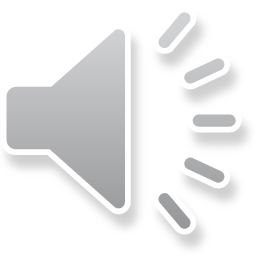 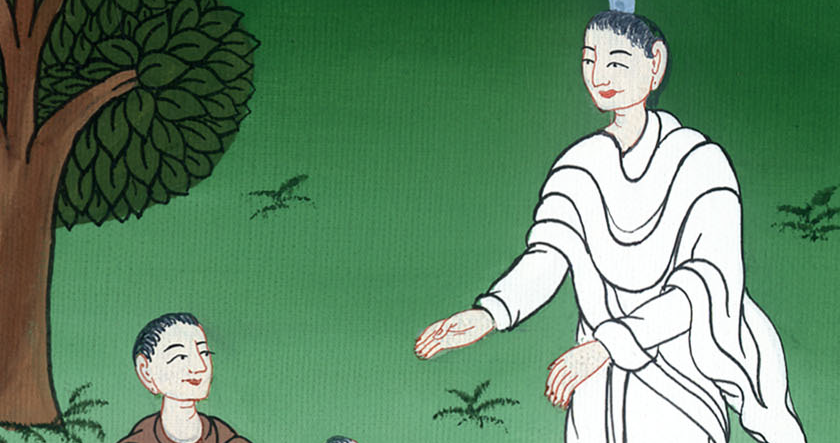 ཡོ་ཧ་ནན 1:43
45Philip found Nathanael and told him, “We have found the One Moses wrote about in the Law, the One the prophets foretold—Jesus of Nazareth, the son of Joseph.”
45ཕི་ལིབ་ན་ཐན་ཨེལ་དང་ཐུག་ནས་ཁོ་ལ་“ལུང་སྟོན་པ་མོ་ཤེས་བཀའ་ཁྲིམས་ཀྱི་མདོའི་ནང་བྲིས་ཡོད་པ་དང༌། ལུང་སྟོན་པ་རྣམས་ཀྱིས་ཀྱང་ལུང་བསྟན་ལས་སྐྱེས་བུ་དེའི་སྐོར་བྲིས་ཡོད་པའི་ན་ཙ་རེལ་གྲོང་སྡེ་ནས་ཡིན་པ་ཡོ་སེབ་ཀྱི་བུ་ཡེ་ཤུ་ང་ཚོས་མཇལ་བྱུང་”ཞེས་བཤད།
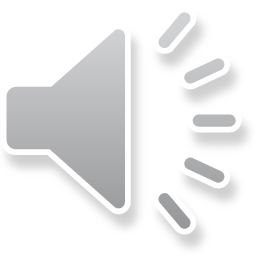 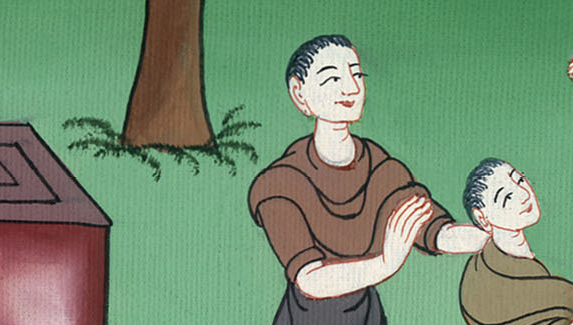 ཡོ་ཧ་ནན 1:45
46“Can anything good come from Nazareth?” Nathanael asked.
“Come and see,” said Philip.
46ན་ཐན་ཨེལ་གྱིས་“ན་ཙ་རེལ་ནས་དོན་ལེགས་པོ་ཞིག་འབྱུང་བར་སྲིད་དམ་”ཞེས་ཟེར་བས་ལན་དུ་ཕི་ལིབ་ཀྱིས་“ཤོག་ལ་ལྟོས་དང་”ཞེས་གསུངས།
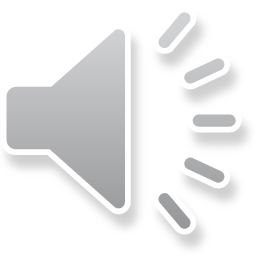 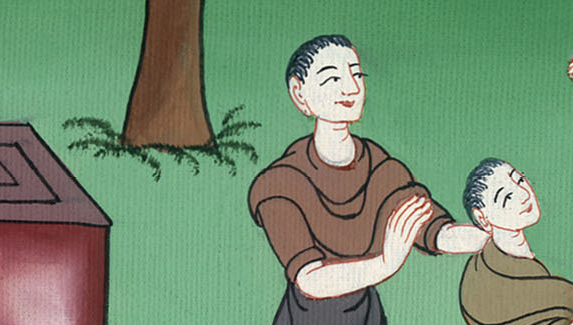 ཡོ་ཧ་ནན 1:46
47When Jesus saw Nathanael approaching, He said of him, “Here is a true Israelite, in whom there is no deceit.”
47ཡེ་ཤུས་ན་ཐན་ཨེལ་དྲུང་དུ་འོང་བར་གཟིགས་ནས་“ལྟོས་དང༌། འདི་ནི་བདེན་པའི་ཡི་སི་ར་ཨེལ་པ་ཡིན་ཏེ། སེམས་ལ་གཡོ་སྒྱུ་མེད་པ་ཞིག་ཡིན་”ཞེས་གསུངས།
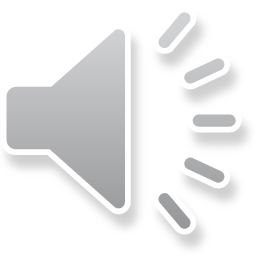 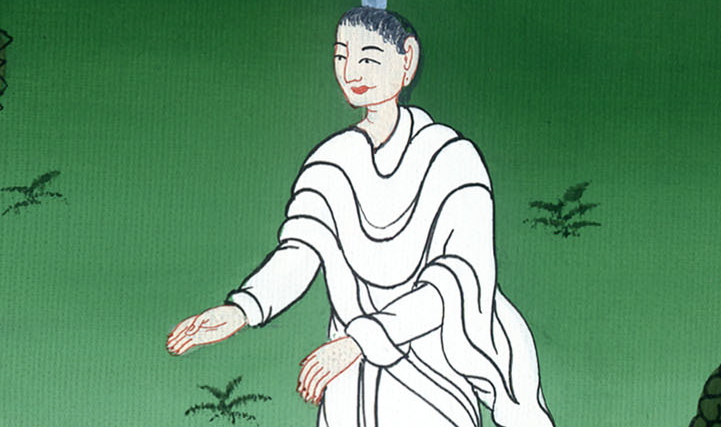 ཡོ་ཧ་ནན 1:47
48“How do You know me?” Nathanael asked.
Jesus replied, “Before Philip called you, I saw you under the fig tree.”
48ན་ཐན་ཨེལ་གྱིས་ཁོང་ལ་“ཁྱེད་ཀྱིས་ང་ཇི་ལྟར་མཁྱེན་”ཞེས་ཞུས་པས་ཡེ་ཤུས་“ཁྱེད་བསེ་ཡབ་ཤིང་གི་འོག་ལ་བསྡད་ཡོད་པའི་ཚེ། ཕི་ལིབ་ཀྱིས་ཁྱེད་མ་བོས་པའི་སྔོན་ལ་ངས་ཁྱེད་མཐོང་བྱུང་”ཞེས་གསུངས་པ་དང༌།
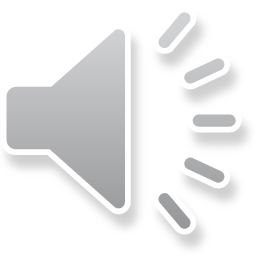 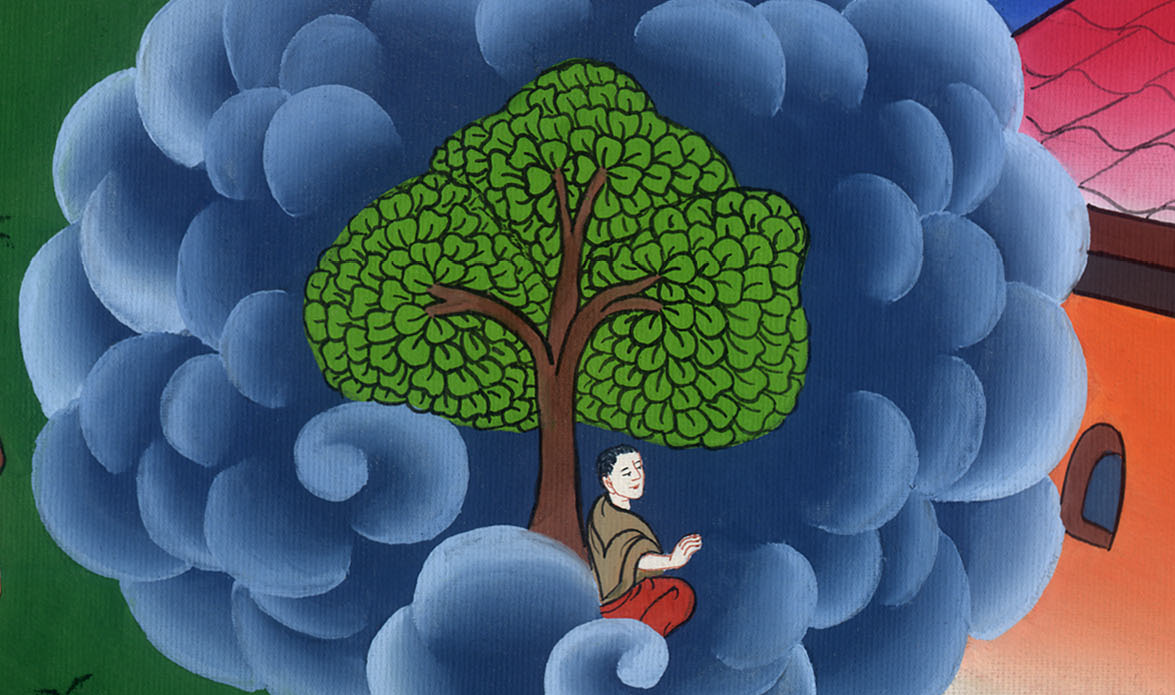 ཡོ་ཧ་ནན 1:48
49“Rabbi,” Nathanael answered, “You are the Son of God! You are the King of Israel!”
50Jesus said to him, “Do you believe just because I told you I saw you under the fig tree? You will see greater things than these.”
49ན་ཐན་ཨེལ་གྱིས་“རབ་བི། ཁྱེད་རང་ནི་དཀོན་མཆོག་གི་སྲས་དང་ཡི་སི་ར་ཨེལ་གྱི་རྒྱལ་པོ་ཡིན་”ཞེས་བཤད། 50དེའི་ལན་དུ་ཡེ་ཤུས་“ངས་ཁྱེད་བསེ་ཡབ་ཤིང་གི་འོག་ལ་མཐོང་བྱུང་ཞེས་ཁྱེད་ལ་བཤད་པས་ཁྱེད་ཀྱིས་དད་པ་བྱེད་དམ། ཁྱེད་ཀྱིས་དོན་དེ་ལས་ཆེ་བ་མཐོང་བར་འགྱུར་”ཞེས་གསུངས།
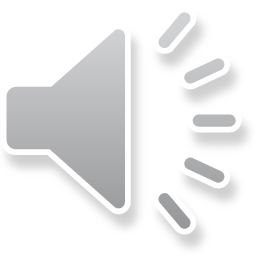 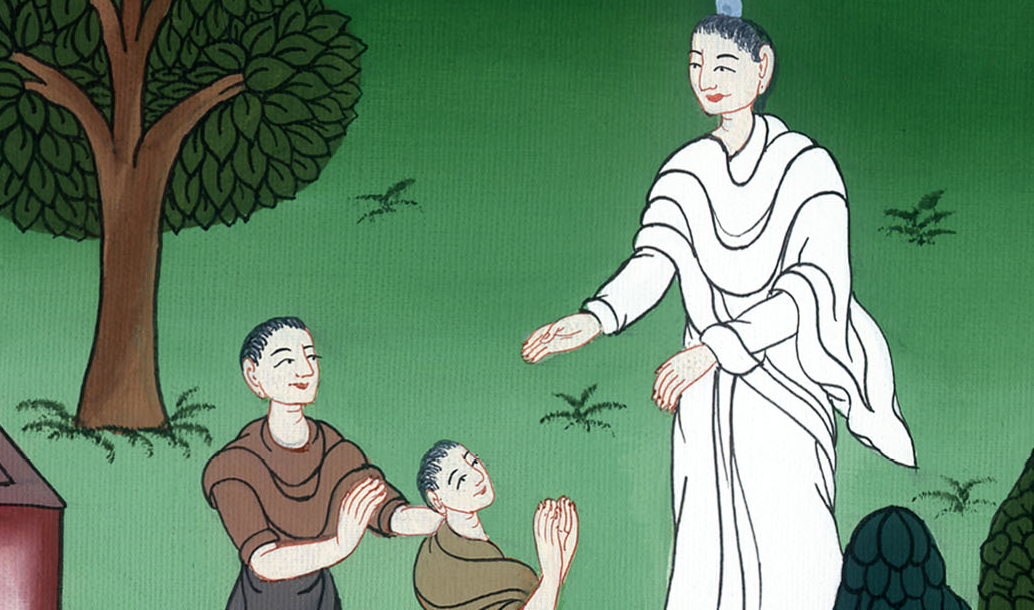 ཡོ་ཧ་ནན 1:49,50
51Then He declared, “Truly, truly, I tell you, you will all see heaven open and the angels of God ascending and descending on the Son of Man
51ཡང་ཁོང་གིས་“ངས་ཁྱེད་རྣམས་ལ་བདེན་པ་བདེན་པར་ཟེར་རྒྱུ་ཡིན་ཏེ། དཀོན་མཆོག་གི་ཞིང་ཁམས་བྱེ་ནས། དཀོན་མཆོག་གི་ཕོ་ཉ་རྣམས་མིའི་རིགས་ཀྱི་བུ་ཟེར་མཁན་གྱི་ཐོག་ཏུ་འབབ་པ་དང་འཛེག་པར་ཁྱེད་རྣམས་ཀྱིས་མཐོང་གི་རེད་”ཅེས་གསུངས་སོ། །
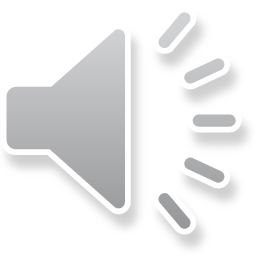 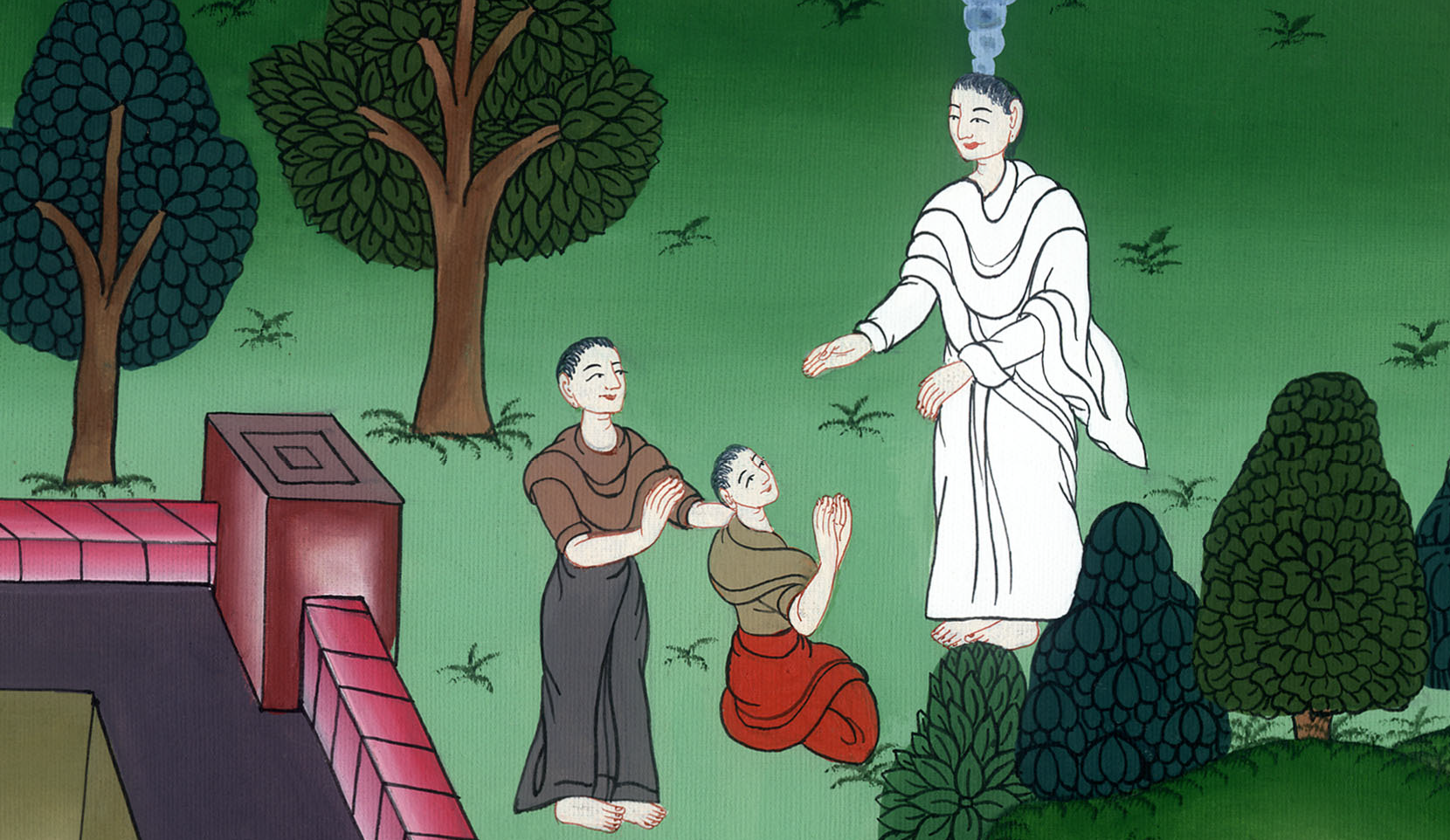 ཡོ་ཧ་ནན 1:51